3. Cell Volume Density
Print out the Plus Counter on a transparency sheet. 
Open the healthy blood image, and set the magnification to 80x. 
Hold the Plus Counter transparency over the computer screen. Tape it in place if need be.
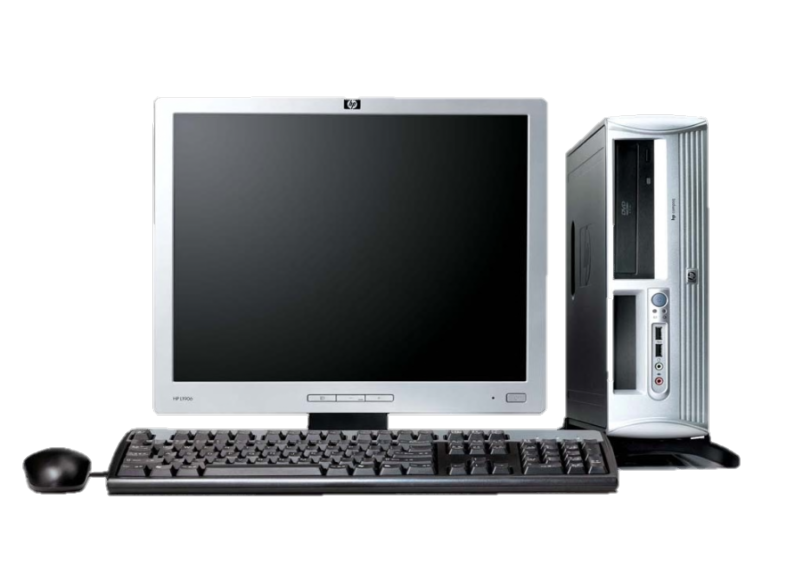 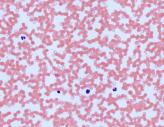 Return to 
Toolkit
3. Cell Volume Density
Print out the Plus Counter on a transparency sheet. 
Set the magnification to 80x. 
Hold the Plus Counter transparency over the computer screen. Tape it in place if need be. 
Count the number of cells under the center of each cross (one “hit” is scored for each cross) as a random sampling that represents the whole. 
Record the numbers in the worksheet and add up totals. 
Move to a new area and repeat hit count 5 or more times. 
Add up the total hits that land on red blood cells from all repeated counts, divide by the number of possible “hits” (e.g., 5 repeats X 25 pluses per sheet = 125), and multiply that value by 100 to calculate cell volume density.
Repeat for white blood cells.
Normal blood
10 RBC vs 1 WBC
Abnormal blood
7 RBC vs  4 WBC
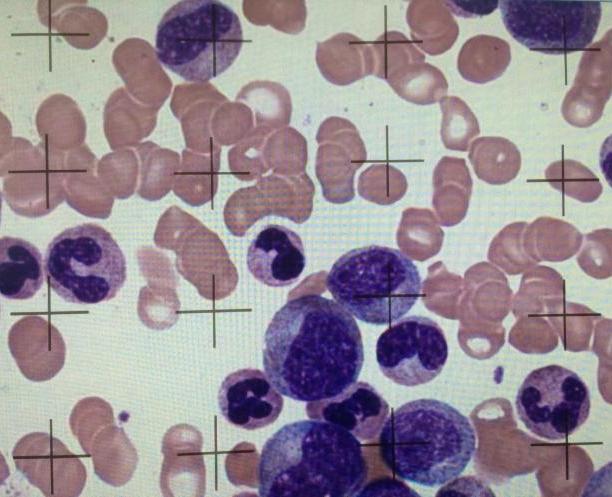 Note: To show cells at higher magnification, only 16 of the 25 crosses are shown here
3. Cell Volume Density Example Data
Unhealthy Blood
Healthy Blood
RBC
WBC
WBC
RBC
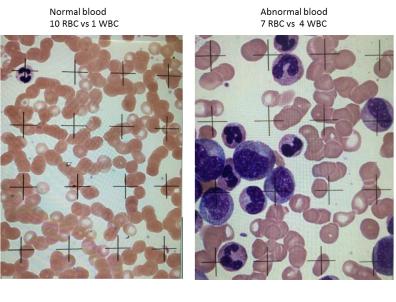 14
16
20
20
20
…
...
18
0
0
0
0
1
…
...
0
10
7
10
8
10
…
...
5
9
8
4
12
5
…
...
5
Total Hits
Ratio of cells
Magnitude of 
difference
274
1
133
92
= .004
1/ 274
92/133 = .692
692/.004 = 189 times
Conclusion : white blood cells  occupy  189 times more  volume in the abnormal blood.
3. Cell Volume Density Example Data:percentage of whole occupied by each component
Healthy Blood
Unhealthy Blood
Total Hits
WBC
RBC
WBC
RBC
Total Cells Counted
274 + 1 = 275	133 + 92 = 225
Unhealthy Blood
Healthy Blood
RBC
RBC
Volume Density of Cells
274
1
133
92
WBC
WBC
274
1
133
92
x 100 =
x 100 =
x 100 =
x 100 =
225
275
275
225
0.003%
99%
40%
59%